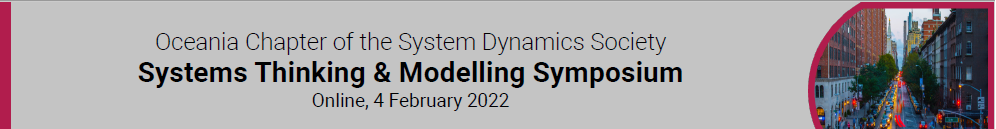 Variety Dynamics support forSystem Dynamics
Dr Terence Love
CEO, Design Out Crime and CPTED Centre, Adjunct , University of Tehran, Iran

Dr Trudi Cooper
Social Science Faculty Edith, Cowan University
Undertaking systems projects  for over 40 years…
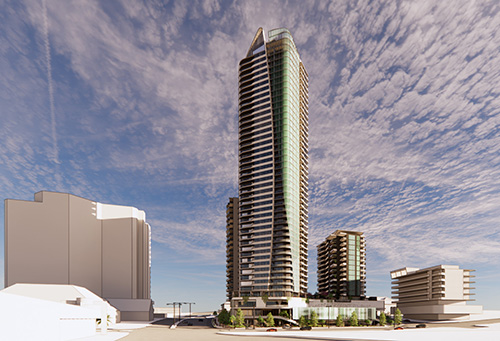 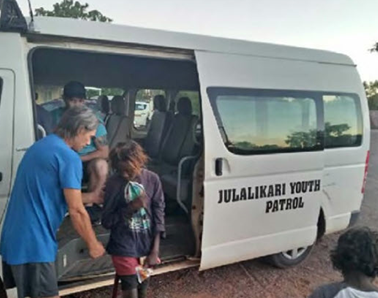 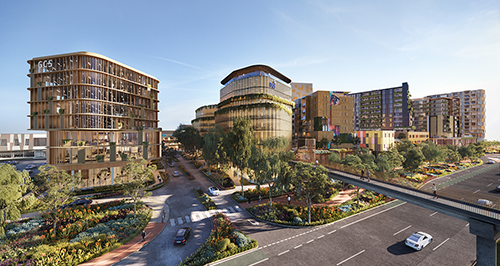 Indigenous night patrols
Federal Attorney Generals Office
Cockburn Quarter  $1.1 billion
Iconic  retail residential~ $1 billion
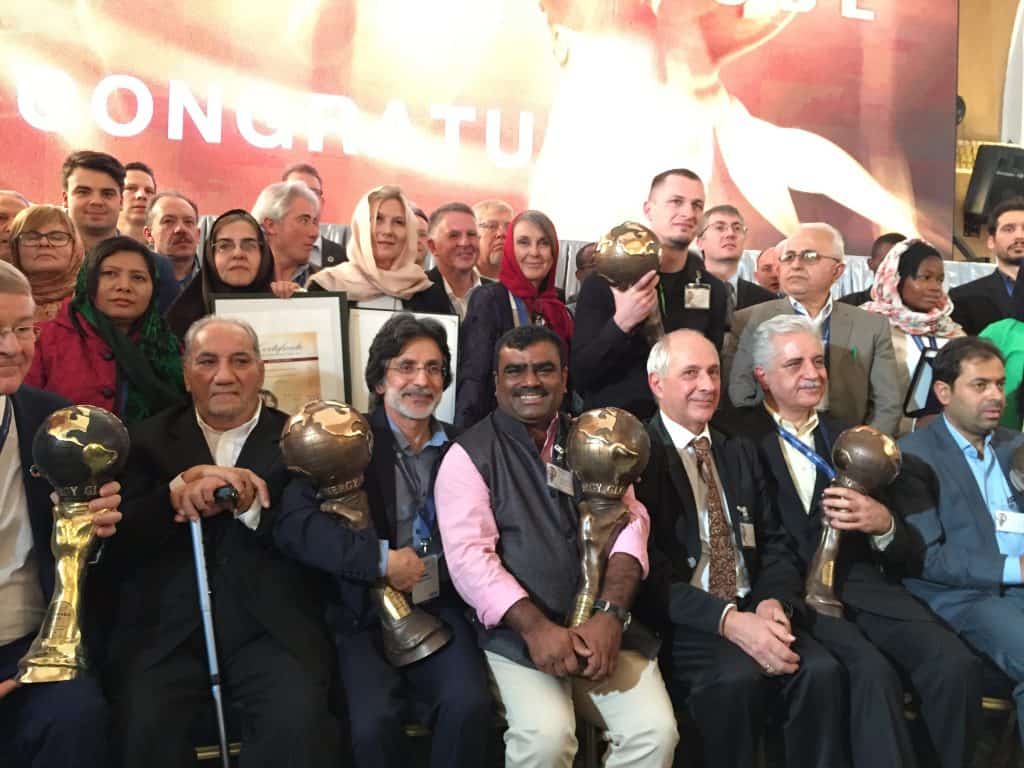 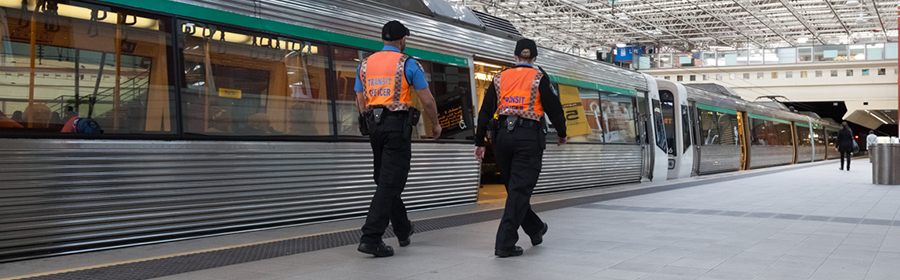 Selectedprojects
Multi-agency community development and crime prevention for public transport
Farmer support in  India
Rainwater Harvesting
New theory foundation  in systems theory, mathematics, ecology, crime prevention, ecology, warfare and security studies, quantum physics  and other disciplines…
What is Variety Dynamics?
Developed in 1990s by Terence Love and Trudi Cooper to address some systems analysis limitations - ongoing
Systems and sub-systems changing in boundaries, existence, purpose and ownership
Incoherent boundaries
2 feedback loop limitation on mental prediction of outcomes
Coercive systems
Wicked (and super-wicked) problems
Hyper-complex  and chaotic systems
Corrupt systems
Control of complex systems by less powerful actors
Implications for systems theory of robotisation, automation, AI and ML
Managing incoherent actions – e.g. surprise attacks
Variety Dynamics Origins
Variety is the number of possible states of something
What is Variety?
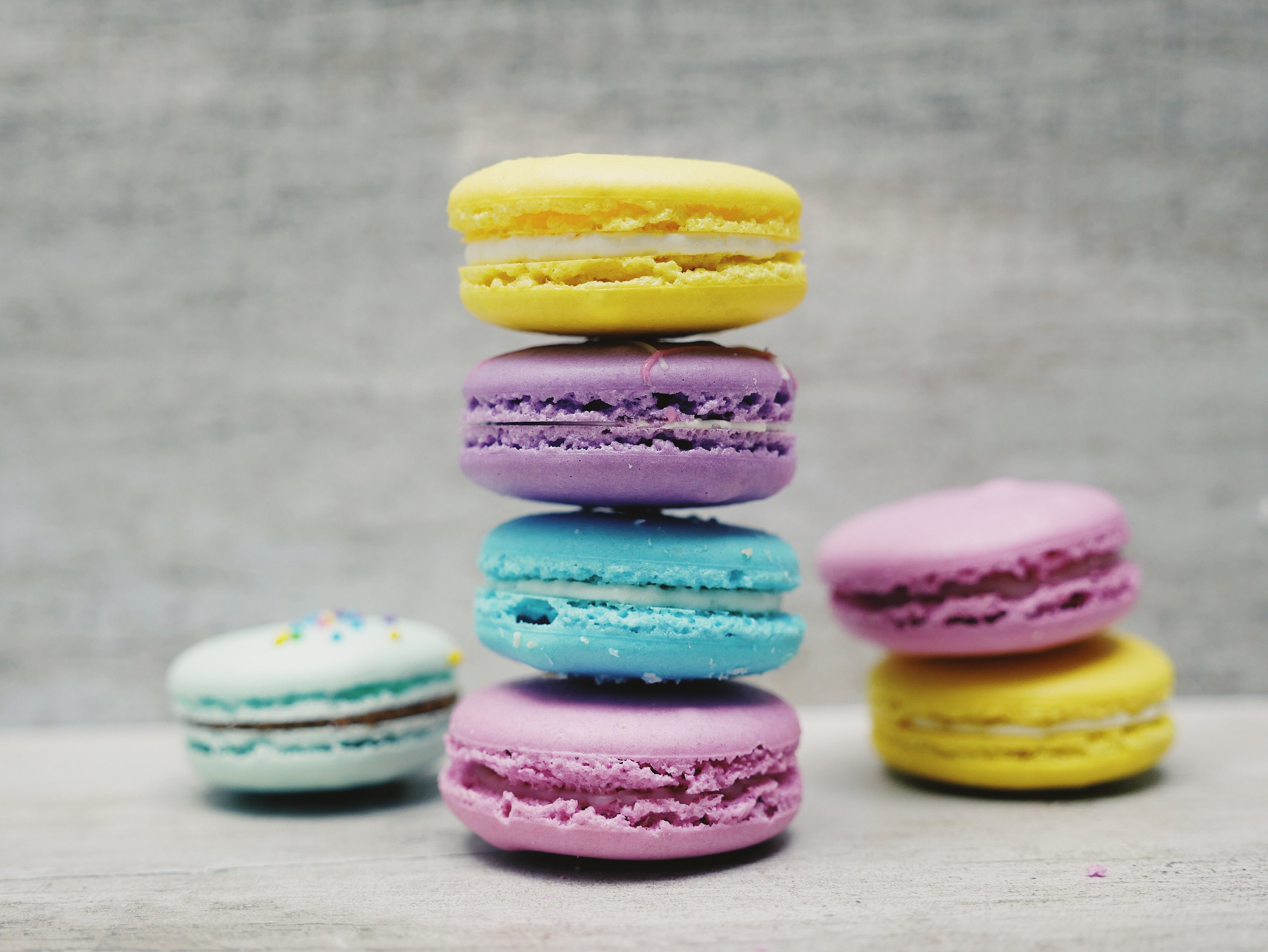 Variety =  5  of colour of the cakes - CARDINALITY
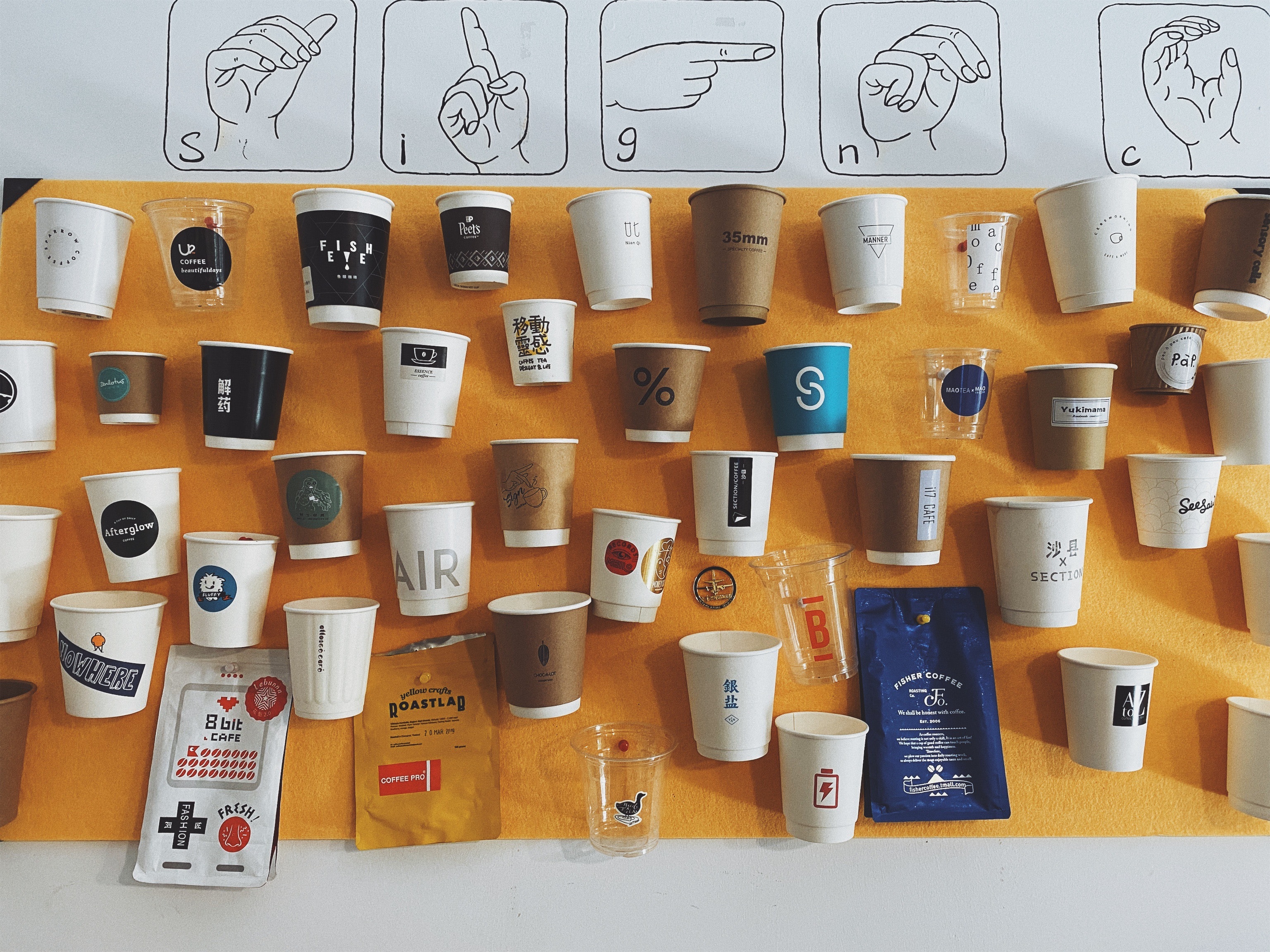 Variety spacemultidimensional
Multidimensional
Variety space for cups
The additional variety of handles, size, materials, style, coating etc can be represented in multiple dimensions in variety space
Variety distributions can be dynamic – changing over time
Variety Dynamics
Variety distribution – crime triangle
Variety –  Motivated criminals
Changes over time
Variety -  Guardians
Changes over time
Variety – Crime targets
Changes over time
Primary role of SD is to help managers of complex systems (2 or more feedback loops)
Primary output of SD is the prediction of  behaviours
Uses causal relations between factors to create a time-stepped first order difference model
Model predicts increases and decreases in specific variables given certain management decisions
Managers can use the SD model predictions to help identify good decisions
Missing from SD is  power dynamics  and ability to guide managers in best choice of decisions (especially to manipulate flow of power)
System Dynamics
Managing behaviours, power relations and system structures in complex socio-technical and environmental systems:
Systems with changing porous system boundaries
Multiple constituencies – changing over time
Multiple overlapping dynamically changing sub-systems
Multiple overlapping processes across subsystems
Mixed and  changing ownership of sub-systems
Subsystem and system existence, roles, power, ownership and boundaries changing over time
Varying purposes and roles of system and sub-systems changing over time
Complex and dynamic distribution of formal and informal power and control
Scope of Variety Dynamics
Law of Requisite Variety :
‘For a system to be stable, the number of states that its control mechanism is capable of attaining (its variety)  must be greater than or equal to the number of states  (the variety) in the system being controlled.’
(W. Ross Ashby (1956): An Introduction to Cybernetics, Chapman & Hall, London.)

LoRV is one of the few laws that applies across  most disciplines
Law of Requisite Variety
© T. Love 2018    www.designoutcrime.org
Variety system distribution
Control varietyand system variety(Ashby’s Law)
Variety –  control system
Variety – system being controlled
Variety of control system must be greater than the system being controlled
(Ashby’s Law of Requisite Variety)
Variety 2
SYSTEM BOUNDARY (continuously changing)
Variety 3
Variety 1
Real situationswith dynamic variety distributions
Variety 7
Variety 4
Variety 5
Variety 6
Distributions of variety and control and ownership are changing continuously  in highly irregular interrelated ways
SUB-SYSTEMS
So far have identified 29 Variety Dynamics axioms:
Axiom 1: 
For complex, layered and hierarchical systems involving multiple constituencies in which the distribution of variety generation and control is uneven across the system 
THEN 
The differing distributions of generated and controlling variety result in a structural basis for differing amounts of power and hegemonic control over the structure, evolution and distribution of benefits and costs of the system by particular constituencies.
Variety Dynamics Axiomexample
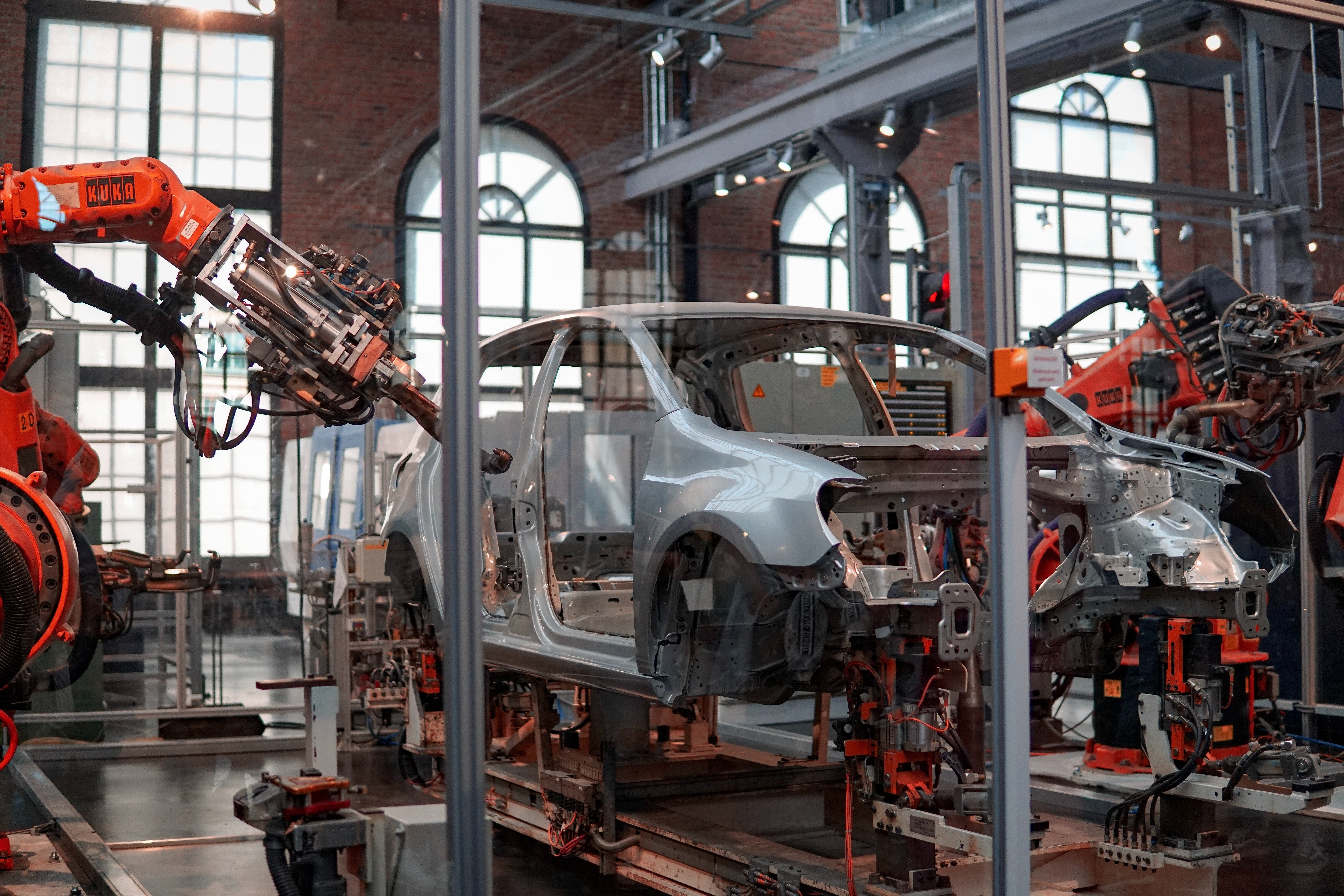 Practical example Axiom 1:Activists vs motor industry
Environmental activists were able to overcome motor industry resistance to emissions control:
Activists asked motor industry to implement strict emission standard - motor industry refused
Activists persuade each state to create different emission standards (i.e. increased variety beyond  motor industry’s ability to control)
Motor industry agrees to single strict emission standard
Management of variety resulted in transfer of power to activists from motor industry.
Causal loop diagramas used by US Army COIN strategists in Afghanistan
Variety dynamics analysis for managing flow of power
Variety available to military less than variety available to insurgents, e.g. Pashtunwali
We have currently identified a further 29  Variety Dynamics axioms
Each of these Variety Dynamics axioms provides managers with guidance
They indicate the best management decisions when using on an SD model or Causal Loop diagram
To achieve intended outcomes
To change the flow of power in preferred ways
More importantly, they extend System Dynamics into the realm of hyper-complex systems that cannot be currently addressed by SD approaches
Variety Dynamics Axioms
The mechanism of System Dynamics modelling is as time stepped first order difference equations
Any type of variety assessment (e.g. colours, fruit etc) depends on human-defined criteria
Variety criteria in SD can be specified similarly.
That enables SD software to also map variety across causal relations
Similar for sub-system definition, ownership and dynamics
Connection between Variety Dynamics and System Dynamics
Corruption modelfor analysis using Variety Dynamics
© T. Love 2018    www.designoutcrime.org
For more information on Variety DynamicsDr Terence Love 0434 975 848 admin@loveservices.org